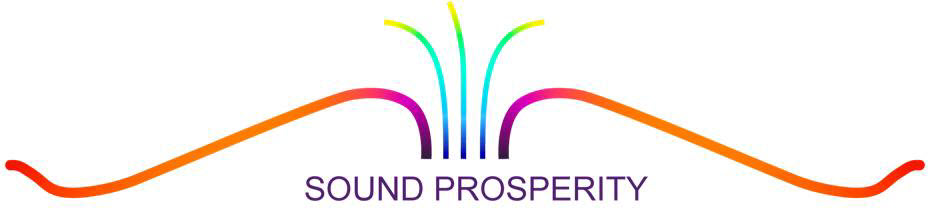 02. Anchor Circle of Sound Prosperity
The Congress of the Sound Prosperity Organization
The Anchor Circle is made up of seven Councillors of Circles (Councillors), each of which heads a Community Interest department. Decisions are made jointly. The Anchor Circle supports the Union Circle.
A world-unique characteristic of Switzerland is that all the executives, from federal to municipal level, are plural and often include members from all main Communities of Interest.
Who sits in the Anchor Circle?
The Anchor Circle is elected by the two parliamentary Circles, the Council of Circles, representing the Country Circles, and the Council of State, representing the most active Country Circles, jointly. Both are elected by the Continent Circles and Country Circles. The election takes place every four years in December
Anchor Circle election
The Anchor Circle is the highest executive authority in the organization. Anchor Circle’s tasks are set out in the Sound Prosperity Constitution. The seven ministers represent each the Community Interest Circle they are the manager for. They work closely together with the CIC in the countries.
Anchor Circle – its tasks
President
One of the members of the Anchor Circle assumes the honorific title of President of Sound Prosperity for a one-year term. (Calendar year.)
The president fulfils special tasks during his/her year of office, including cooperation within the government and representation of Sound Prosperity to the outside world.
First among equals Primus inter pares, the President of the Sound Prosperity has no powers over and above the other six councillors and continues to head the assigned department. Traditionally the duty rotates among the members in order of seniority; the Vice President of the Federal Council assumes the presidency the year after the officeholder's tenure. The President of the Confederation is not the head of state because the entire Federal Council is the collective head of state. 
A president lives in the house he always lives.
No concentration of power
The members of the Council of State, and any Circle, are pragmatic thinkers and prepared to make compromises. They want to avoid the concentration of too much power in too few hands, and certainly do not want just one person to hold too many executive powers. The federal presidency was shaped accordingly, and the term of office limited to one year.
The presidents holds the appointed department but is also representing Sound Prosperity outside of Sound Prosperity.